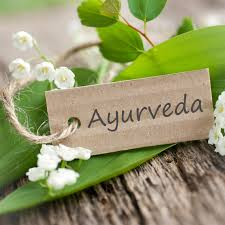 AYURVEDA
KAJ JE AYURVEDA?
je umetnost in način življenja, ki je povezan z zdravjem in zdravljenjem
glavni namen je ohraniti zdravje
sestavljena je iz besede "Ayur" kar pomeni življenje in iz besede "Veda" kar pomeni znanost/vedenje
je veda o življenju
njena načela izhajajo iz teorije petih elementov(voda, zrak, ogenj, zemljain eter)
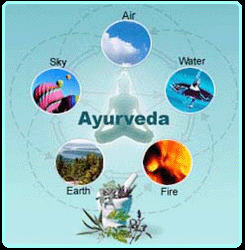 ZGODOVINA AYURVEDE
prvi zapiski pred več kot 5000 leti

pogosto se označuje kot mati vseh zdravljenj

njeno znanje naj bi bilo božanskega izvora in je bilo podano svetnikiom in modrecem v bliki meditacij

prenašalo se je ustno preko generacij
UČINKI AYURVEDSKE MASAŽE:
uravnoteži psihofizično stanje človeka
pospešuje izločanje toksinov iz telesa
obnovi kožo in krepi njen tonus
učinkovita proti bolečinam
poveča telesno moč
izboljša pretok energije
izboljša delovanje čutil 
sprošča
VEDA OSMIH SESTAVIN:
Splošna medicina (Kaya-chikitsa): zdravi telesne bolezni
Pediatrija (Kaumara-bhrtya): zdravljenje otrok
Kirurgija (Shalya-chikitsa): odstranjevanje različnih tujkov iz telesa
Oftalmologija (Salakya-tantra): zdravljenje bolezni zob, oči, ušes
Demonologija (Bhoot-vidya): zdravljenje mentalnih težav
Toksikologija (Agada-tantra): znanje o protistrupih
Zaviranje staranja (Rasayana-tantra)
Afrodiziaki (Vajikarana tantra)
VRSTE AYURVEDSKIH TRETMAJEV:
SPROSTITVENI TRETMAJI:

ABHYANGA - oljna masaža celega telesa
Sprostitvena masaža, ki zmanjšuje stres, izboljšuje cirkulacijo krvi in limfe, zavira proces staranja, pomlajuje kožo in dviguje telesno počutje. Odlična je tudi kot protibolečinska masaža in masaža za športnike.
https://www.youtube.com/watch?v=8l_OrkzC5ZM
SHIRO DARA - ‘nebeška masaža glave’

   
Tretma glave in ramen s toplimi zeliščnimi olji. Dolgotrajno zlivanje olja na točke na čelu nas globninsko sprošča, zmanjšuje nespečnost, migrene, vrtoglavico, omotičnost, depresijo ter izboljšuje spomin. 
https://www.youtube.com/watch?v=VKvWhs78V5Q
SHIRO ABHYANGA - masaža glave

Masaža glave s toplimi zeliščnimi olji. Zmanjšuje nespečnost, migrene, vrtoglavico in omotičnost, depresijo, izboljšuje spomin in fokus.
https://www.youtube.com/watch?v=N11oDn-s9WE
SARVANGA DHARA-”Kraljica” ayurvedskih masaž.

Štiri-ročna masaža, učinkovita pri hudih revmatičnih težavah, migrenah, nervozi, stresu, globinsko sprošča, veča libido ... 
https://www.youtube.com/watch?v=kAFv2pM49VU
PODIKIZHI 

Toplo, parno, zeliščno ‘tapkanje’ telesa. Navadno se izvaja v kombinaciji s Abhyango. Odlično za probleme s sklepi in  išijasom. Posebno primerno tudi za določene vrste artrtitisa in bolečine v križu.
https://www.youtube.com/watch?v=xdB3HsCS98w
MASAŽE ZA NOSEČNICE

Masaže po individualnih potrebah, predvsem v področju medenice, nog ...
SAVNA-Očiščevalna parna savna.

Pri parni savni se prekuha listje, ki je nabrano z vej posebej za to izbranih zdravilnih rastlin, telo nato izpostavimo pari, ki se ustvarja pri vretju listov. Ta tretma odstranjuje nečistoče iz telesa, zmanjšuje obloge maščevja in je zelo koristen pri določenih kožnih boleznih. Ajurvedska savna ima posebnost, da glave ne izpostavljamo vročini, temveč se savnamo samo od vratu navzdol ter tako prihranimo možganom nepotreben stres.
2.  WELLNES TRETMAJI:
Masaža glave (Shiro Abhyangam)
Masaža obraza (Mukha Abhyangam)
Masaža celega telesa (Abhyangam)
Oljno prelivanje Marma točk na čelu (Shiro Dhara)
Zeliščno ‘tapkanje’ telesa (Kizhi)
Inhalacija zelišč (Nasyam)
Razstrupljanje (Matra Vasti)
Savnanje (Swedanam)
3. Razstrupljanje - Pancha Karma

Čiščenje petih telesnih votlin:
želodca
tankega črevesja
debelega črevesja
nosne votline/dihalnih poti
ožilja
OLJA V AYURVEDI:
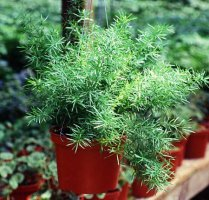 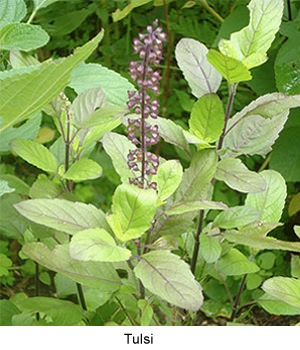 Ajurveda pravi, da so strupi topni v oljih
K razstrupljanju pristopi skozi masaže, ki imajo kemični učinek (vpliv olj) in mehanski učinek (sami gibi pri masaži)
Med najbolj uporabljena olja sicer sodi sezamovo olje, ki je zelo uporabno, poleg tega pa tudi palmovo, kokosovo in številna druga.
Velik pomen imajo tudi začimbe in zelišča
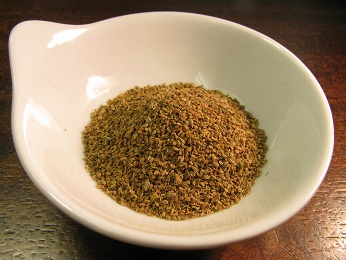 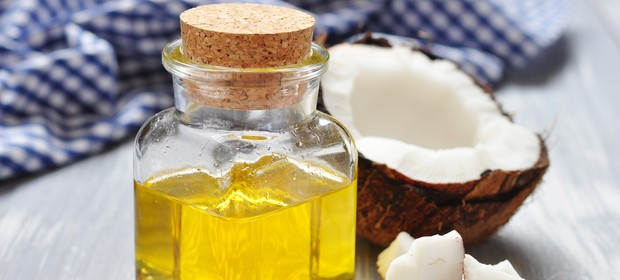 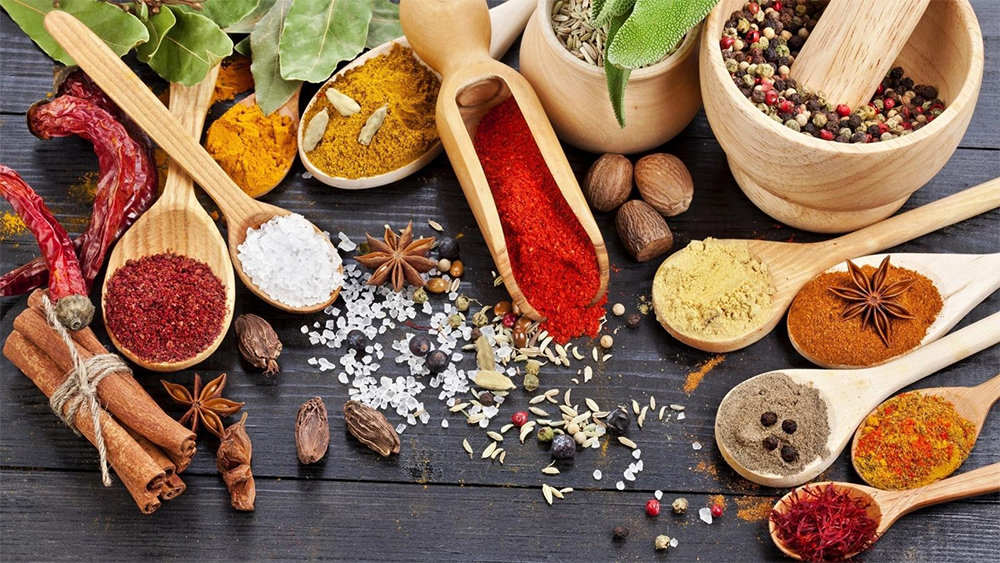